Peritônio
Diafragma
Peritônio
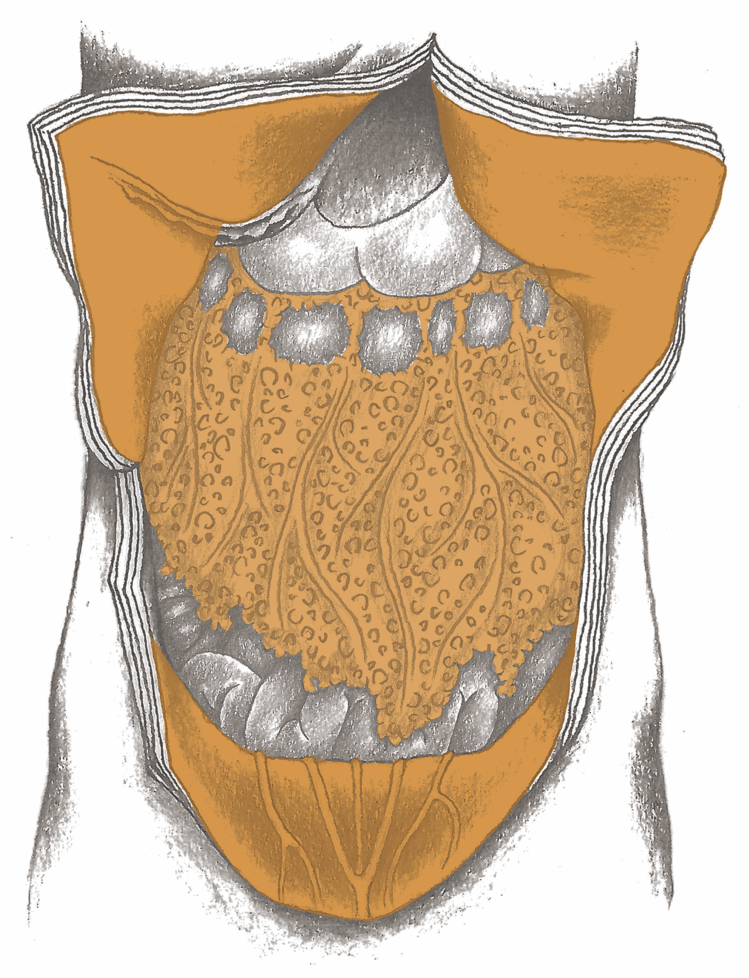 Cerebelo – Peritônio, pleura pulmonar
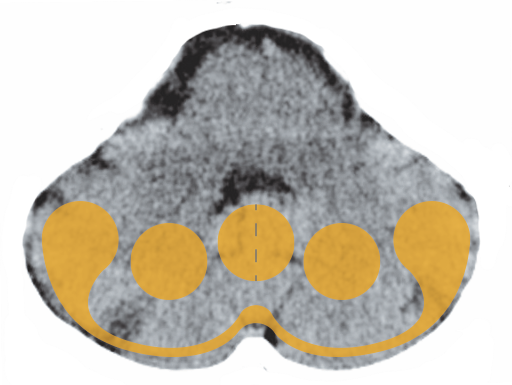 TC: Peritônio, Conflito ativo
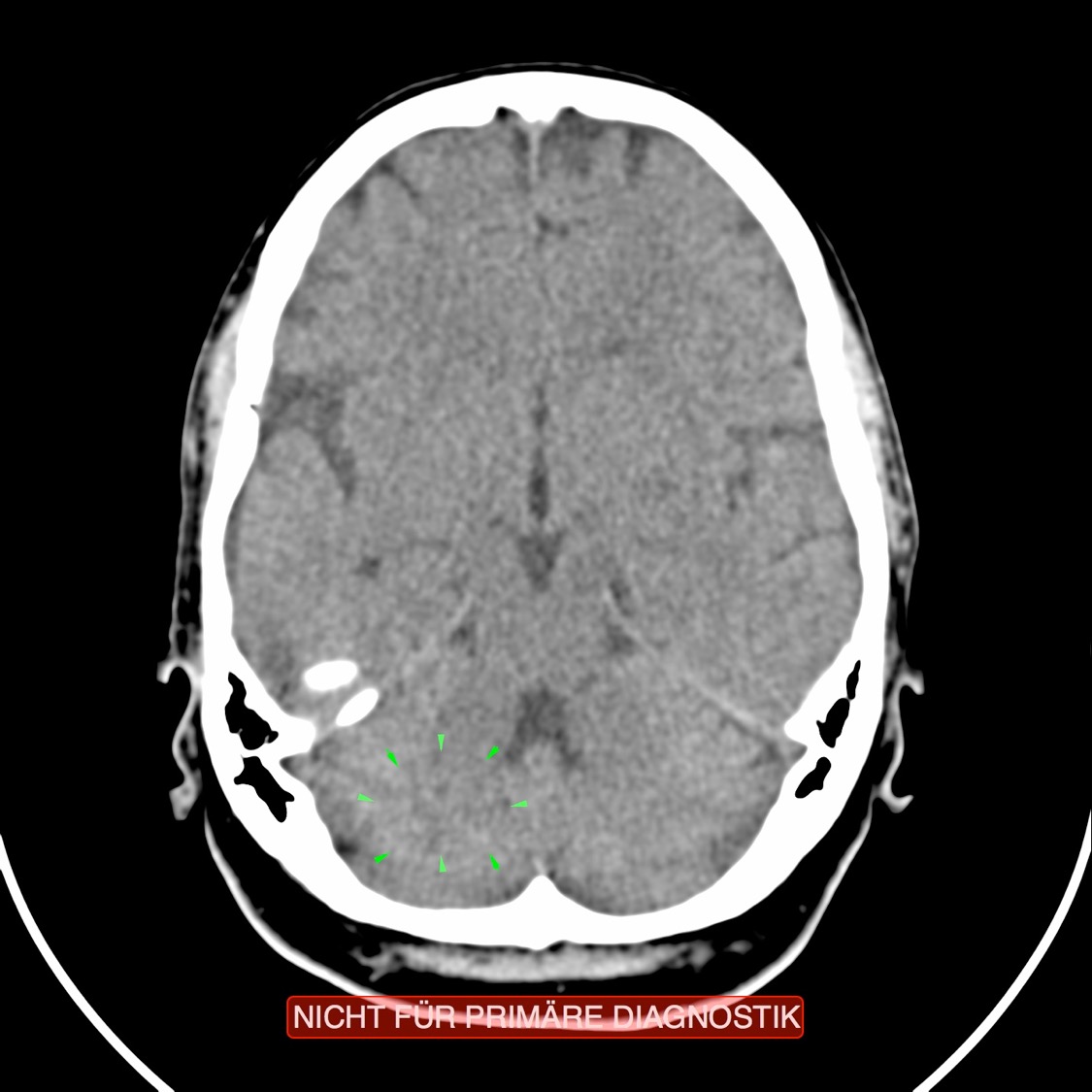 TC: Peritônio, Conflito recorrente
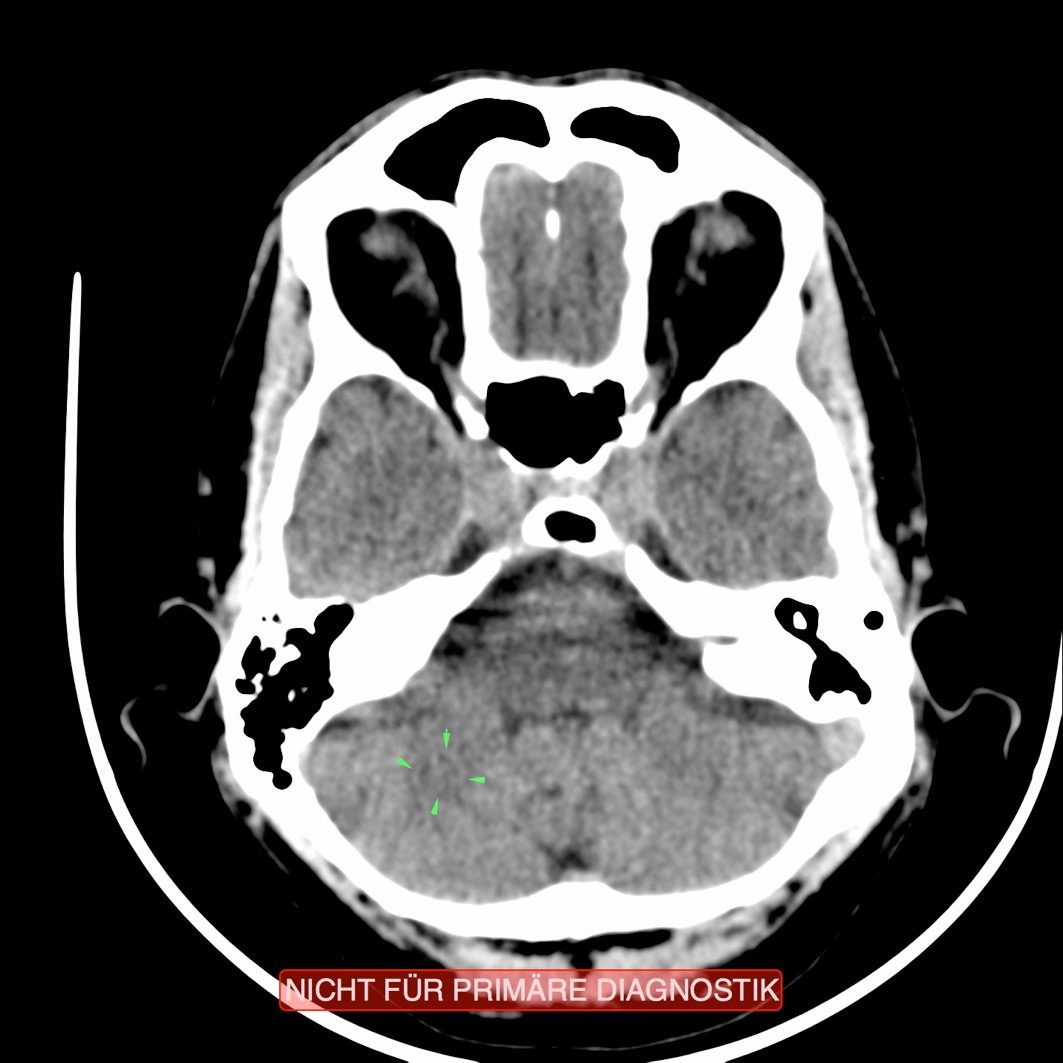 Peritônio – Ascite
Diafragma
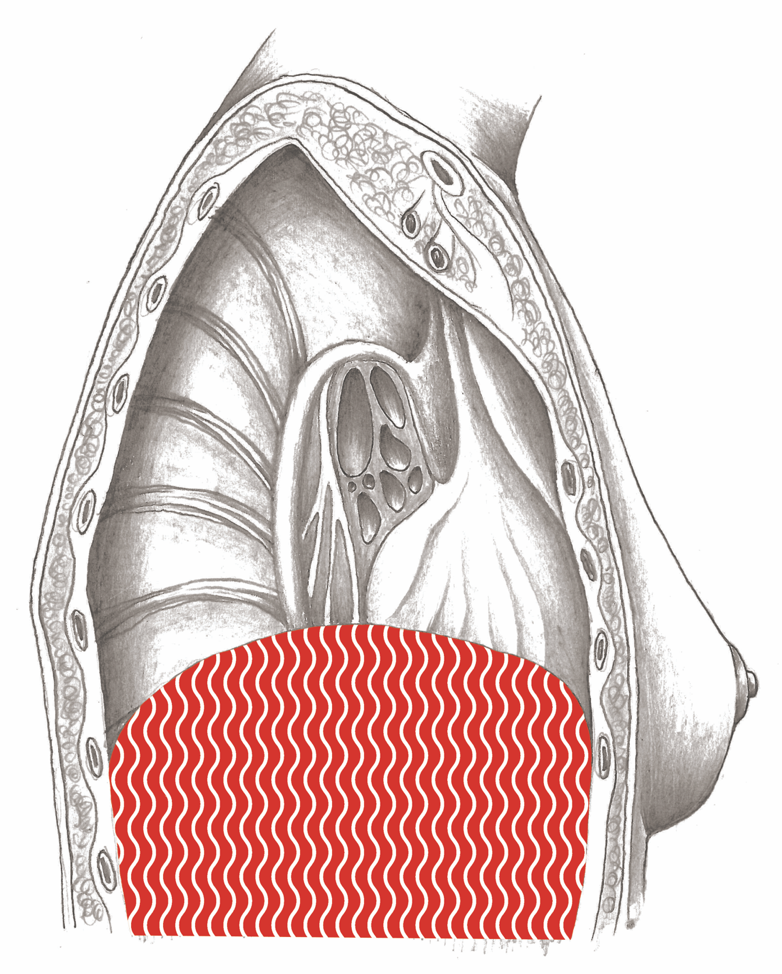 Diafragma de um gato
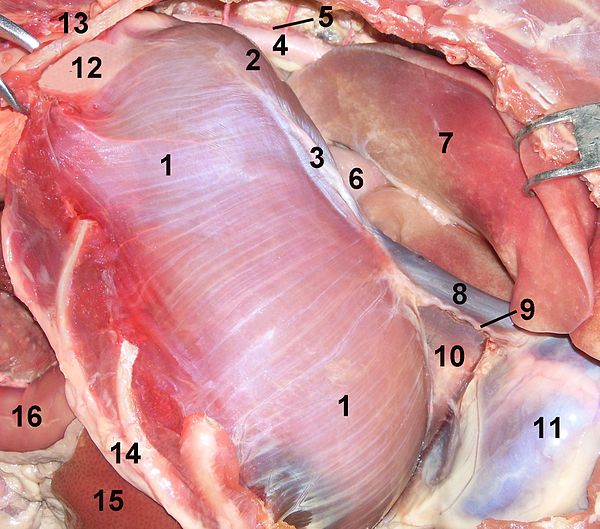 Diafragma de uma vaca
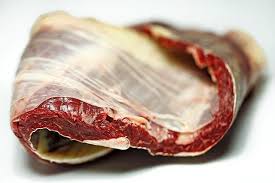 Umbigo – “Botão abdominal”
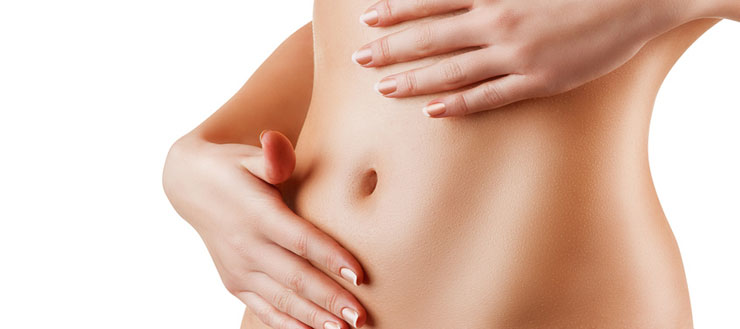